Họ tên GV: Nguyễn Thị Thu HuyềnMôn giảng dạy: KHTN 8 (Hóa)Đơn vị: Trường THCS Bảo Nhai – Bắc Hà – Lào Cai
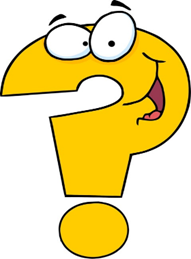 Gọi tên các loại quả trong hình?
Các loại quả này có đặc điểm gì giống nhau?
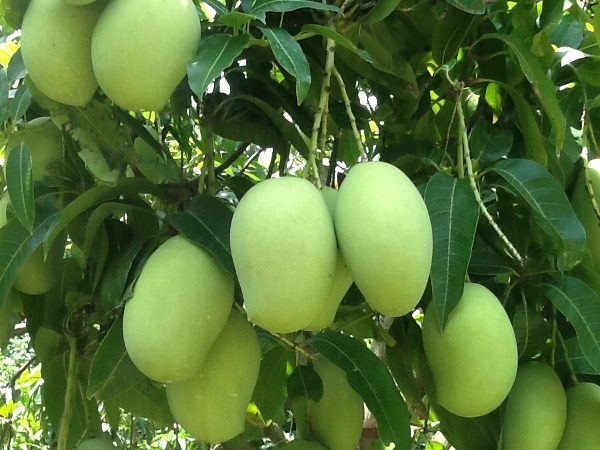 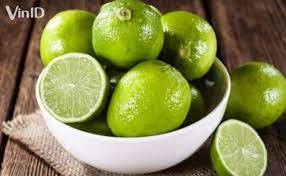 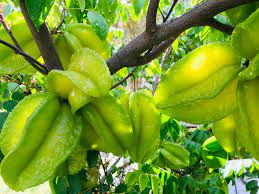 Chương II: Một số hợp chất thông dụngTiết 67- Bài 8: ACID (T1)
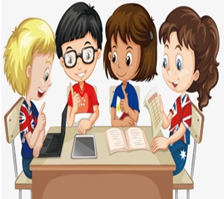 Quan sát Bảng 8.1 và thực hiện các yêu cầu: (HĐCN 3’)
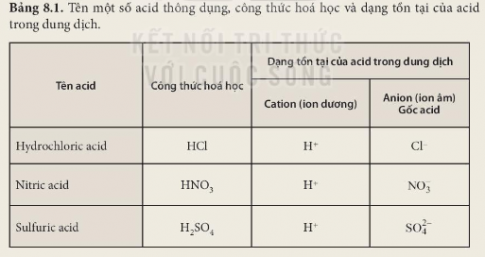 1. Công thức hoá học của các acid có đặc điểm gì giống nhau?
2. Dạng tồn tại của acid trong dung dịch có đặc điểm gì chung?
3. Đề xuất khái niệm về acid.
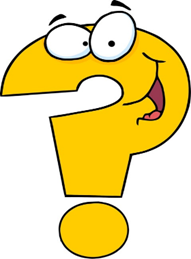 ? Tại sao trong acid chỉ có 1 gốc acid, mà số nguyên tử H là 1 hay nhiều? 
Dựa vào quy tắc hóa trị đã học lớp 7 thì nguyên tử H có hóa trị I nên trong acid chỉ có 1 gốc acid, mà số nguyên tử H là 1 hay nhiều dựa vào gốc acid liên kết với nguyên tử H. 
Một số gốc acid kèm hóa trị
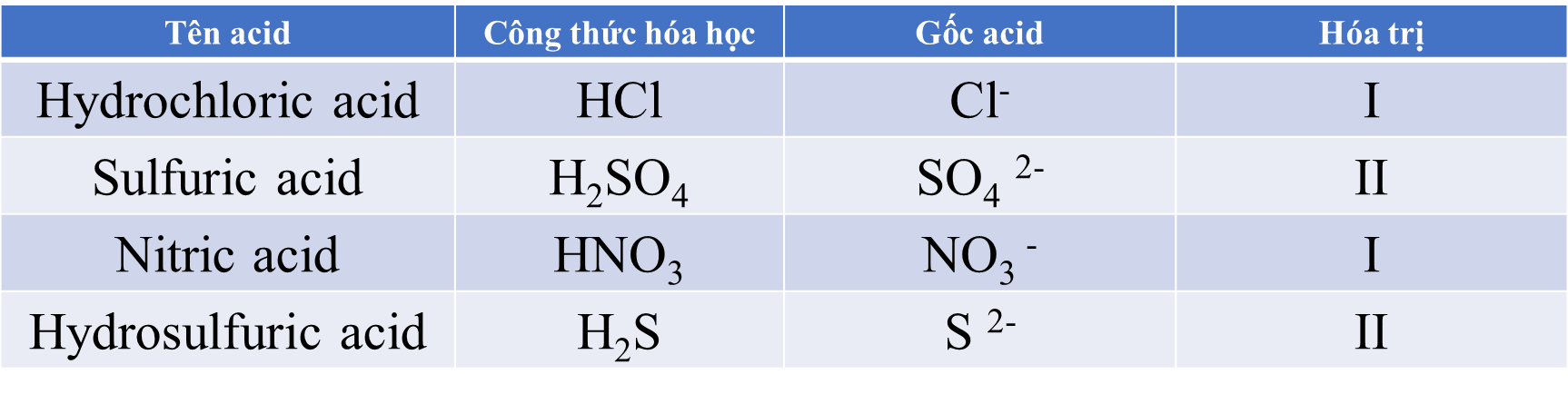 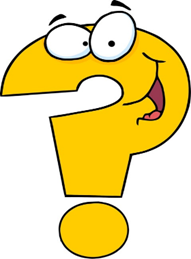 Ví dụ 1: 
a. Hãy cho biết gốc acid trong các acid sau: H2SO4, HCl, HNO3
a. Gốc acid: SO4 2- , Cl-, NO3-
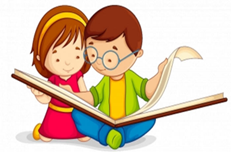 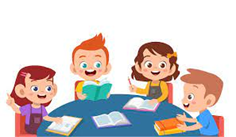 Thảo luận nhóm lớn: Tiến hành thí nghiệm về tính chất chung của hydrochloric acid
Chuẩn bị: dung dịch HCl 1 M, giấy quỳ tím; hai ống nghiệm mỗi ống đựng một trong các kim loại Fe, Zn, ống hút nhỏ giọt.
Thực hiện: TN 1: Nhỏ 1 – 2 giọt dung dịch HCl vào máu giấy quỳ tím. 
TN 2: Nhóm 1,2,3 làm thí nghiệm nhỏ khoảng 3 ml dung dịch HCl vào mỗi ống nghiệm đựng Fe.
 Nhóm 4,5 làm thí nghiệm nhỏ khoảng 3 ml dung dịch HCl vào mỗi ống nghiệm đựng Zn.
Câu 1. Dãy chất chỉ toàn bao gồm axit là  
A. HCl; NaOH             
B. CaO; H2SO4
C. H2SO4; HNO3
D. SO2; KOH
Câu 2. Trường hợp nào quỳ tím sẽ chuyển sang màu đỏ khi lần lượt nhỏ lên ba mẩu giấy quỳ tím mỗi dung dịch sau:
A. Nước đường
B. Nước chanh
C. Nước muối ( Dung dịch NaCl)
Câu 3. Gốc axit của axit HNO3 có hóa trị mấy ? 
A. II                B. III                        C. I                     D. IV
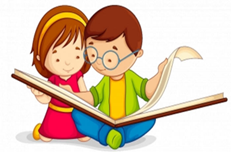 * Hướng dẫn về nhà: 
- Bài cũ: Nêu được khái niệm acid, tính chất hóa học của acid
- Bài mới: Giáo viên chia lớp làm 6 nhóm: 
+ Nhóm 1,2 thực hiện dự án: Trình bày ứng dụng của acid H2SO4 và tác hại của việc sử dụng acid không đúng cách
+ Nhóm 3,4 thực hiện dự án: Trình bày ứng dụng của acid HCl và tác hại của việc sử dụng acid không đúng cách
+ Nhóm 5,6 thực hiện dự án: Trình bày ứng dụng của acid CH3COOH và tác hại của việc sử dụng acid không đúng cách
HS báo cáo sản phẩm trên giấy A0 hoặc trên powrpoint,…